Timing and Location Beluga Whale HuntingNorthern Alaska
Alaska Beluga Whale Committee
Summer and Winter Concentration Areas:  Beluga Stocks in Alaska
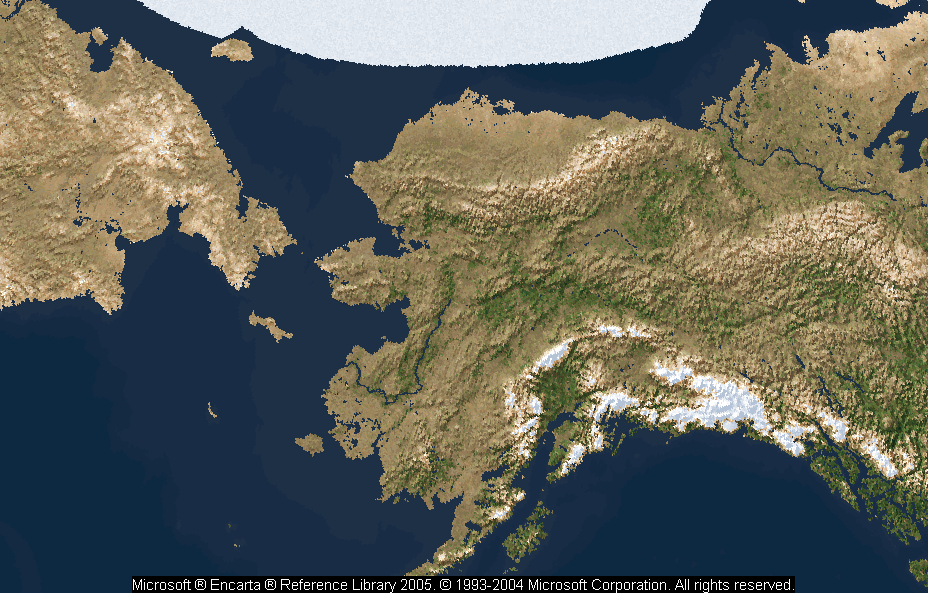 Beaufort Sea
Chukchi Sea
Kotzebue Sound
Eastern Bering Sea
Cook Inlet
Wintering Locations
Bristol Bay
G. O’Corry-Crowe, HBOI
April and May—Harvests
`
June to early August—Chukchi Stock